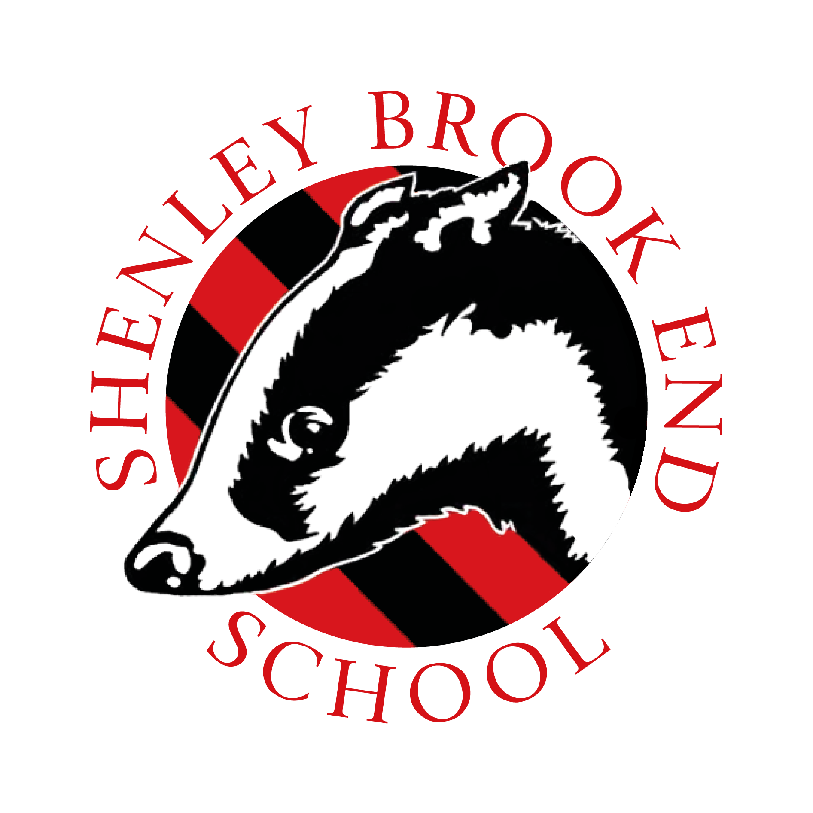 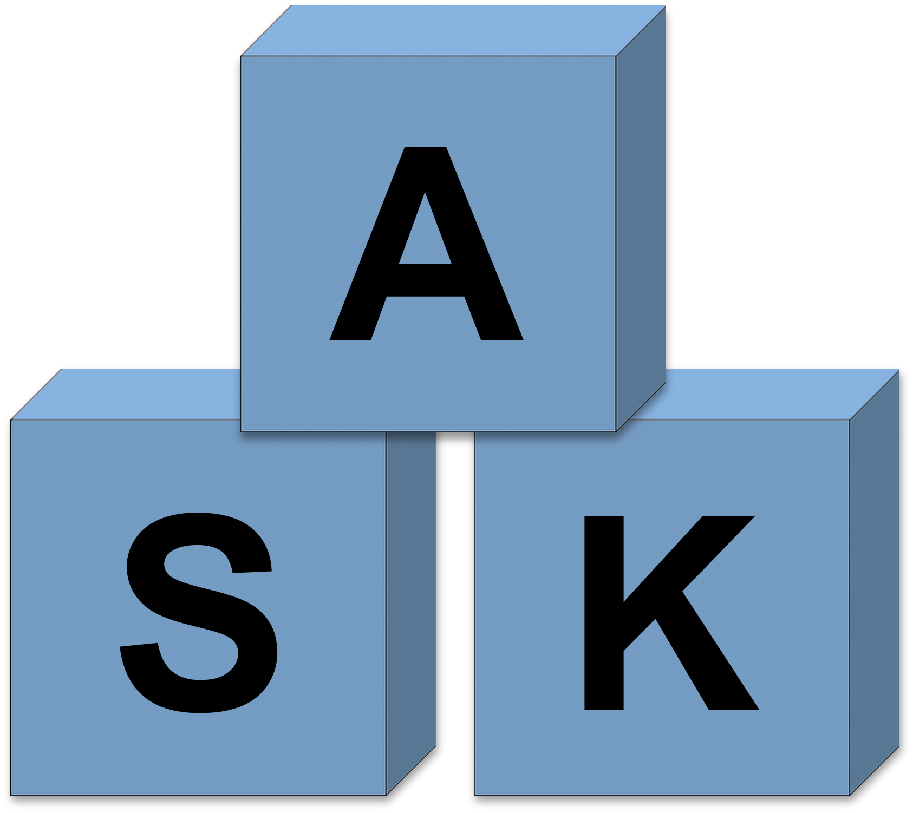 Attitudes Tracker
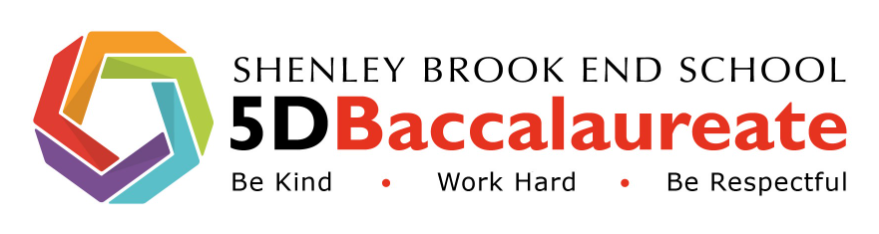